Matera – Capitala Europeană a Culturii
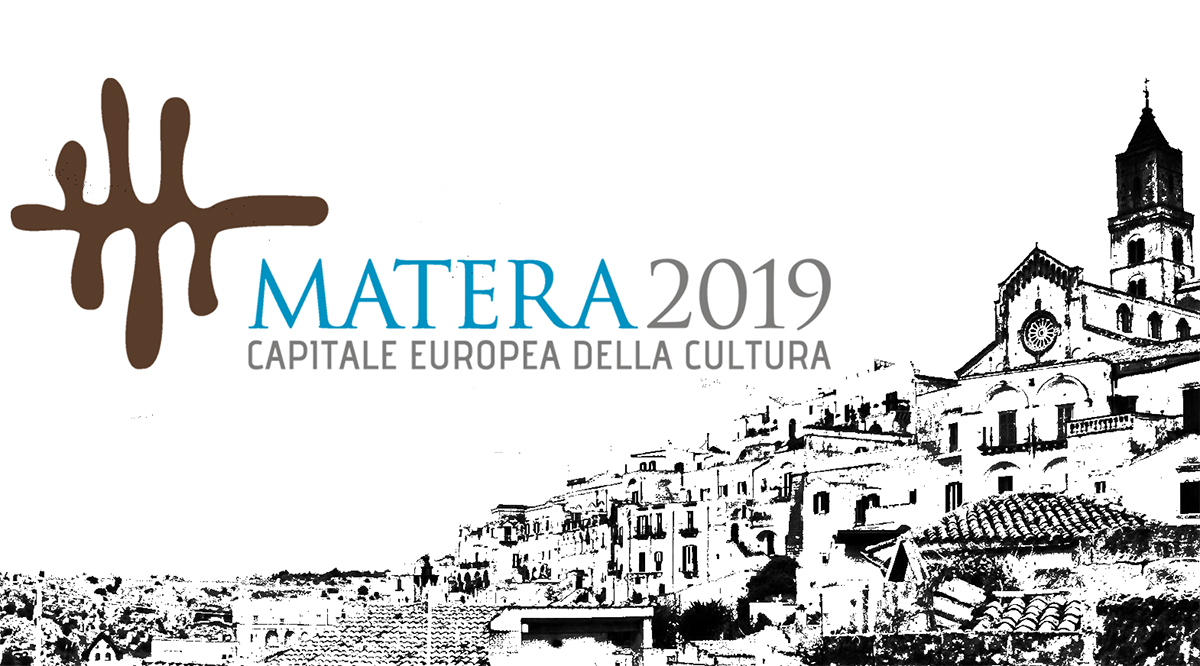 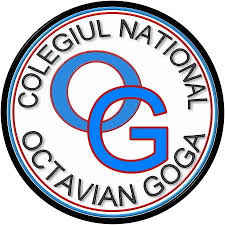 Prof. Cosmin Patca
Colegiul Național ”O. Goga” Marghita
2019 – Capitale Culturale Europene
Matera, Italia
Plovdiv, Bulgaria
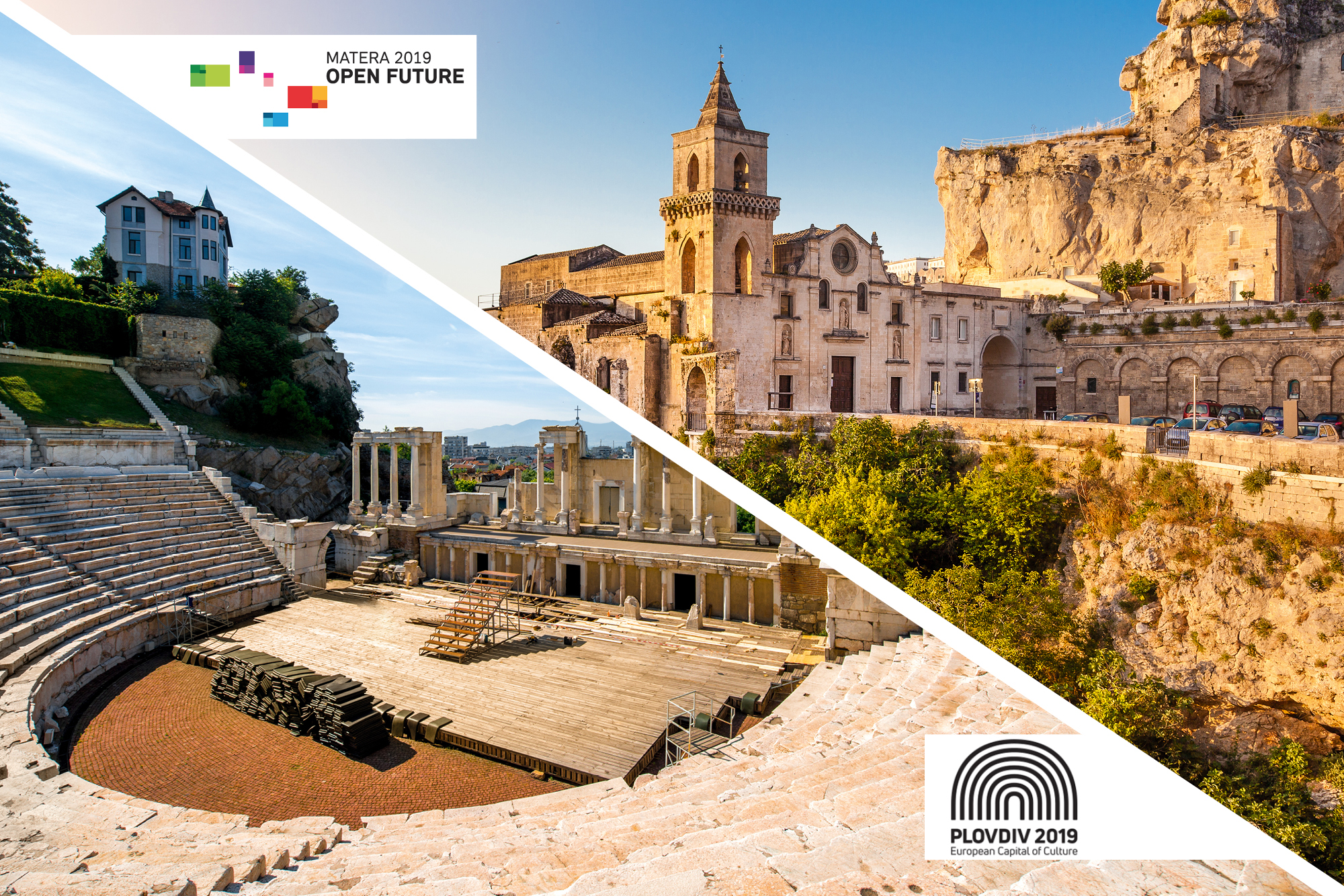 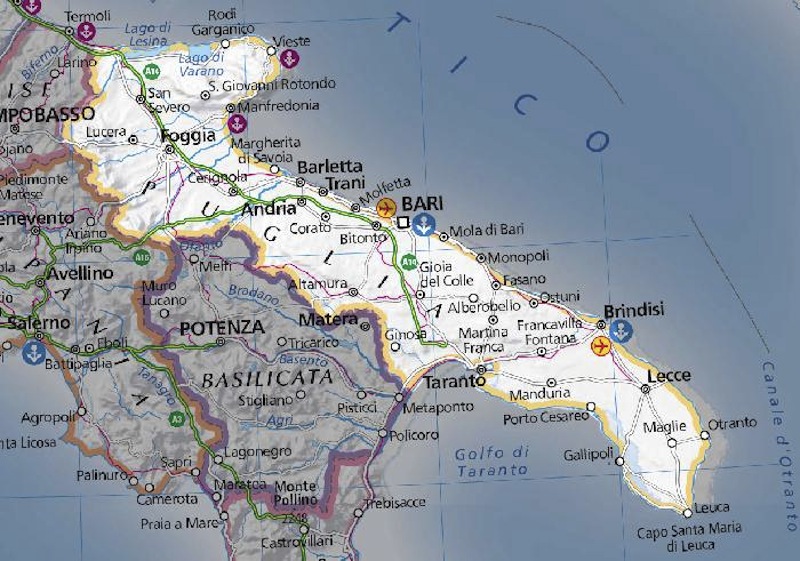 Orașul Matera
Regiunea Basilicata
60.000 locuitori (2017)
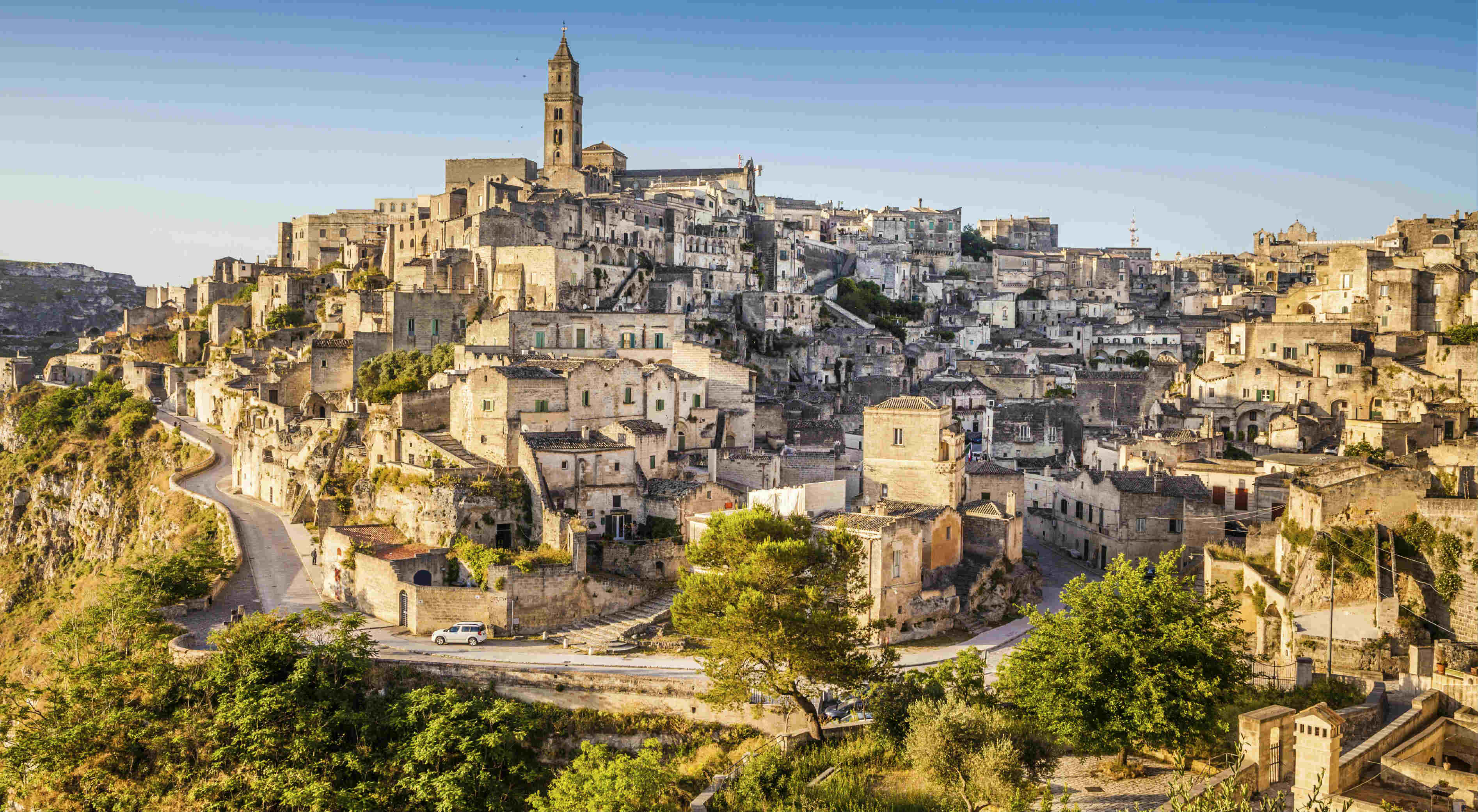 MATERA – scurt istoric
Locuire permanentă din Paleolitic până în 1950
Matheola (sec. III î.Hr.)
Stăpânire longobardă
Mănăstiri benedictine și greco-ortodoxe (sec. VII-VIII)
Stăpânire spaniolă (sec. XV)
Matera - de la “rușinea Italiei” la “capitală culturală europeană”
1950 – interzicerea locuirii în oraș (la vergonia nazionale) 
1993 – Patrimoniu Cultural UNESCO
2019 – Capitală Culturală Europeană
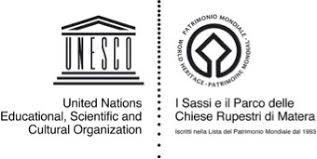 Patrimoniul UNESCO din MATERA
Bisericile rupestre
I Sassi
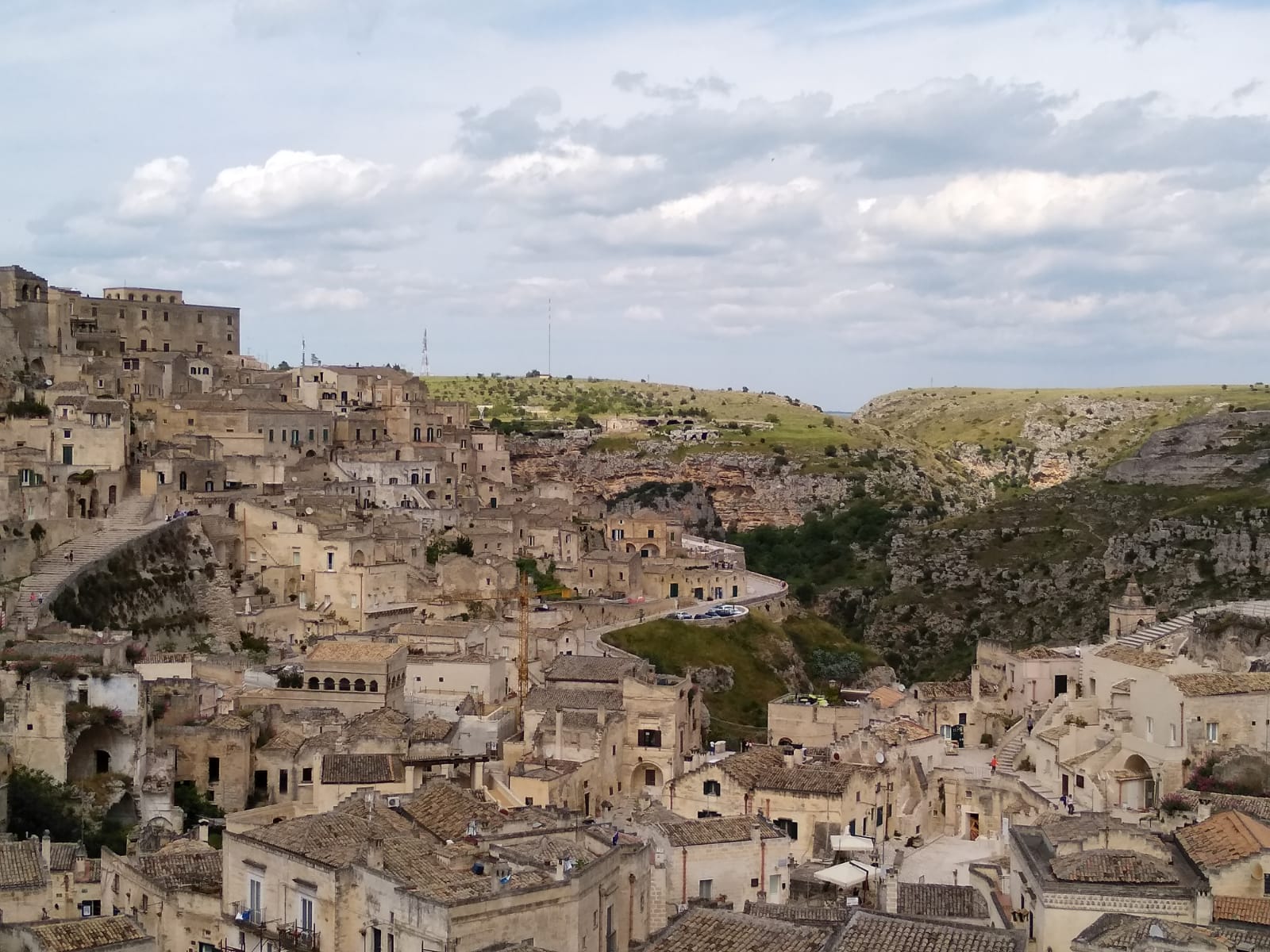 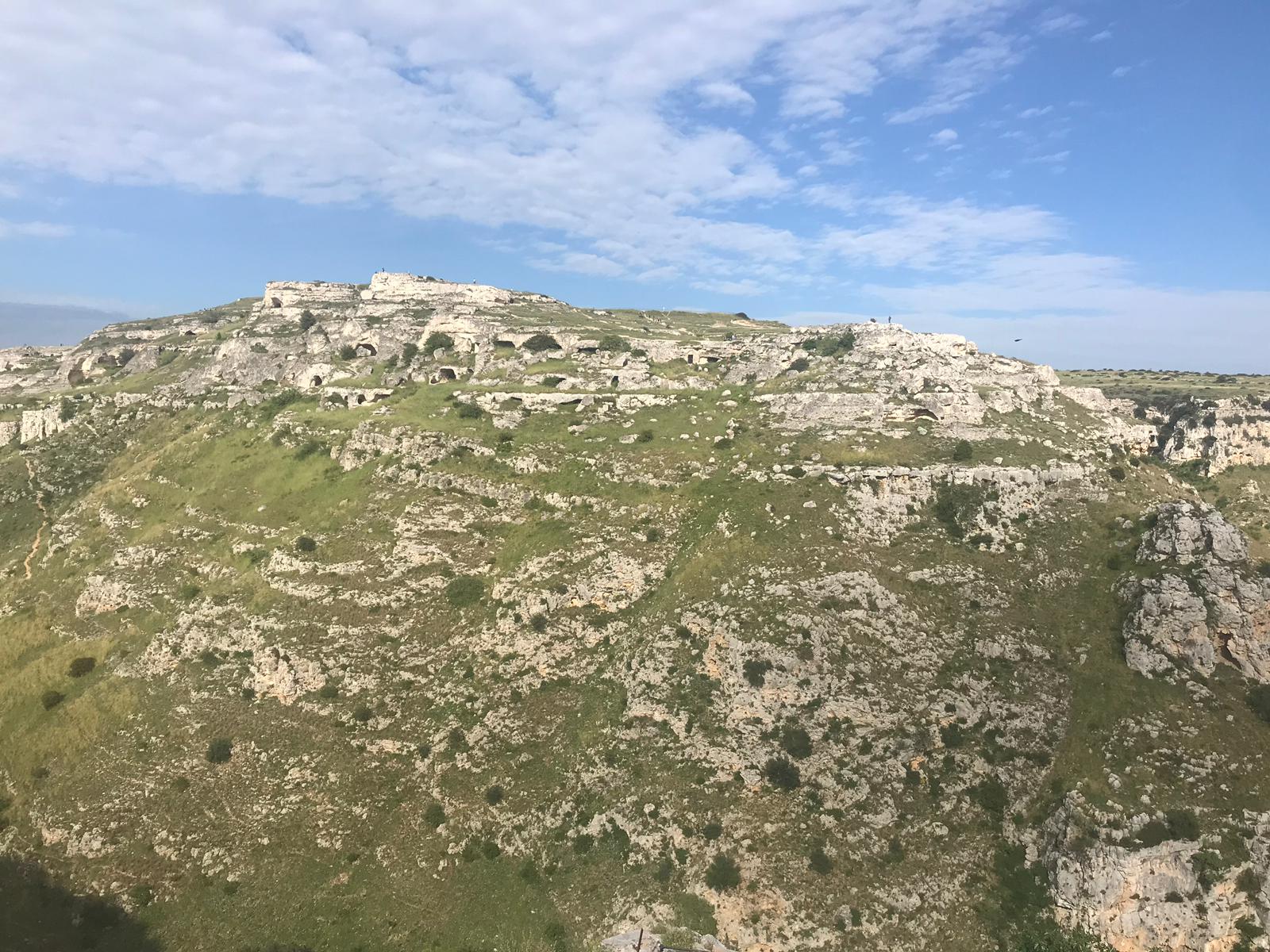 I Sassi di Matera – un mod original, unic și complex de utilizare a spațiului geografic
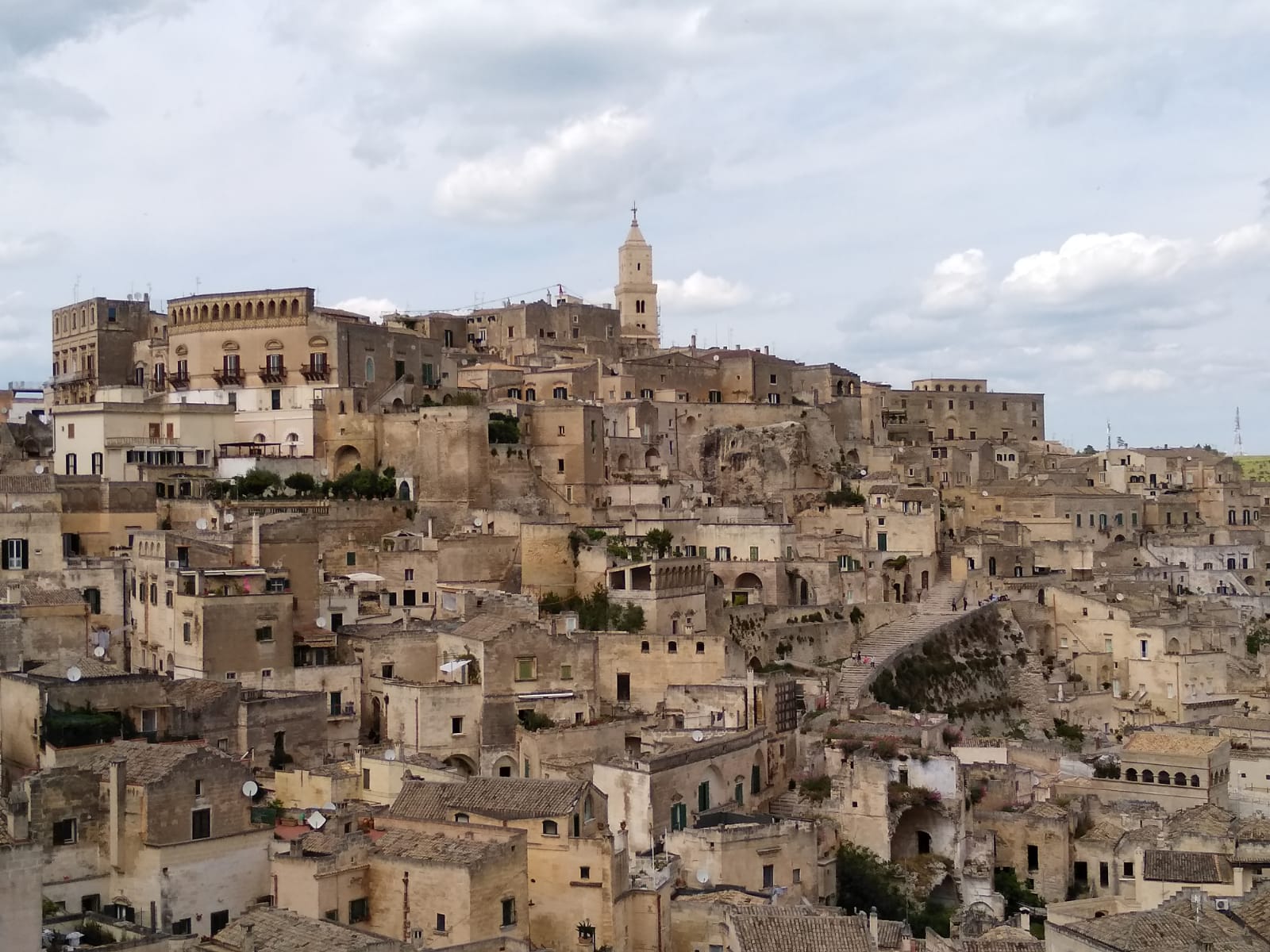 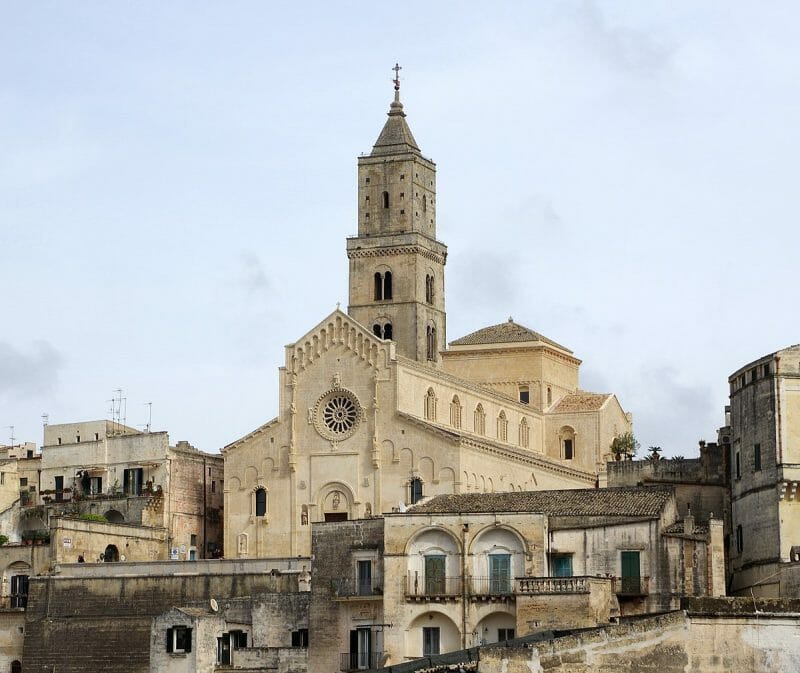 Catedrala din Matera – sec. XIV, stil romanic, decor în stil baroc și bizantin, fereastră decorată cu trandafiri
Madonna dell’Idris
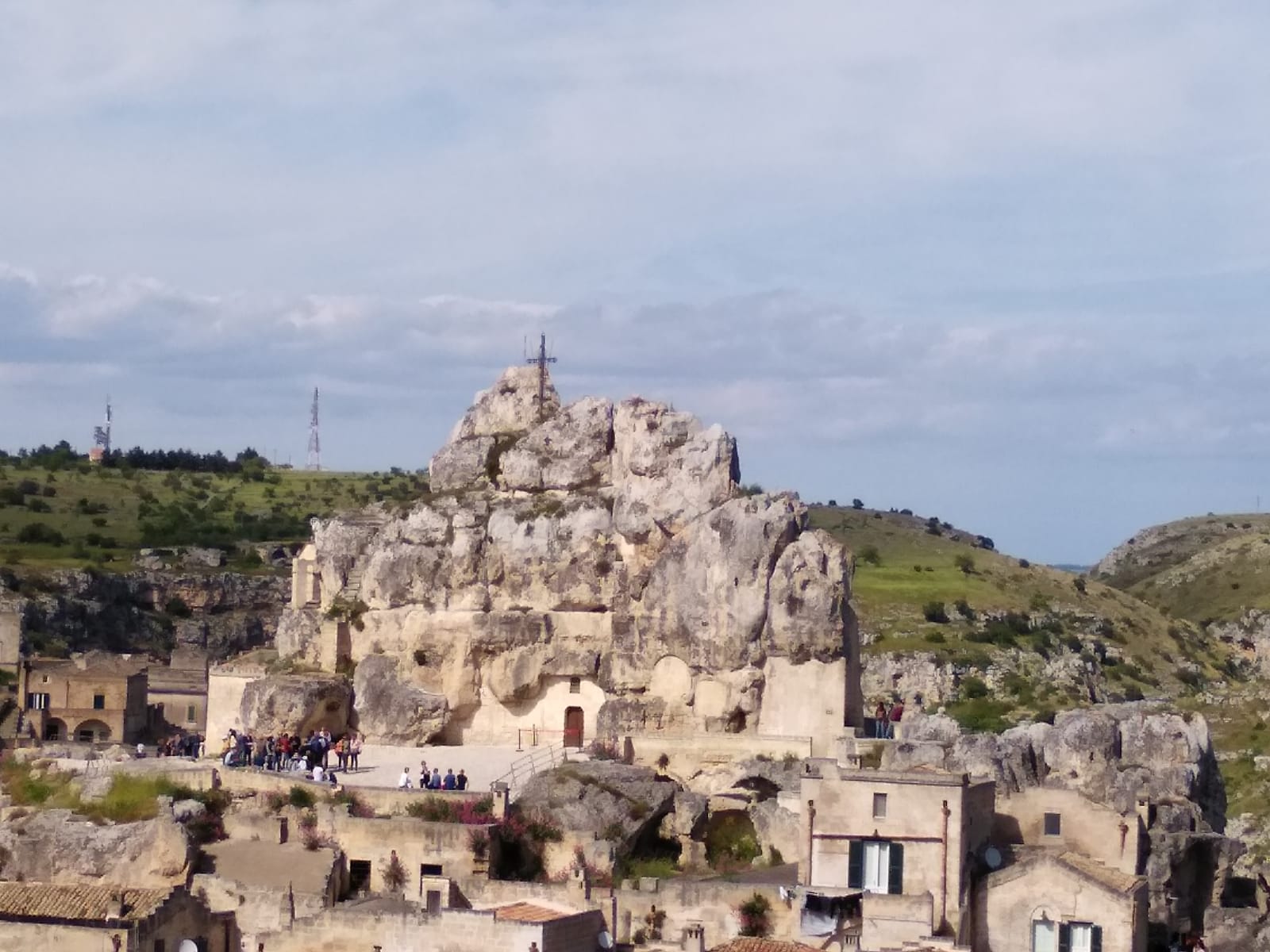 Viața cotidiană – sărăcie, mizerie, epidemii
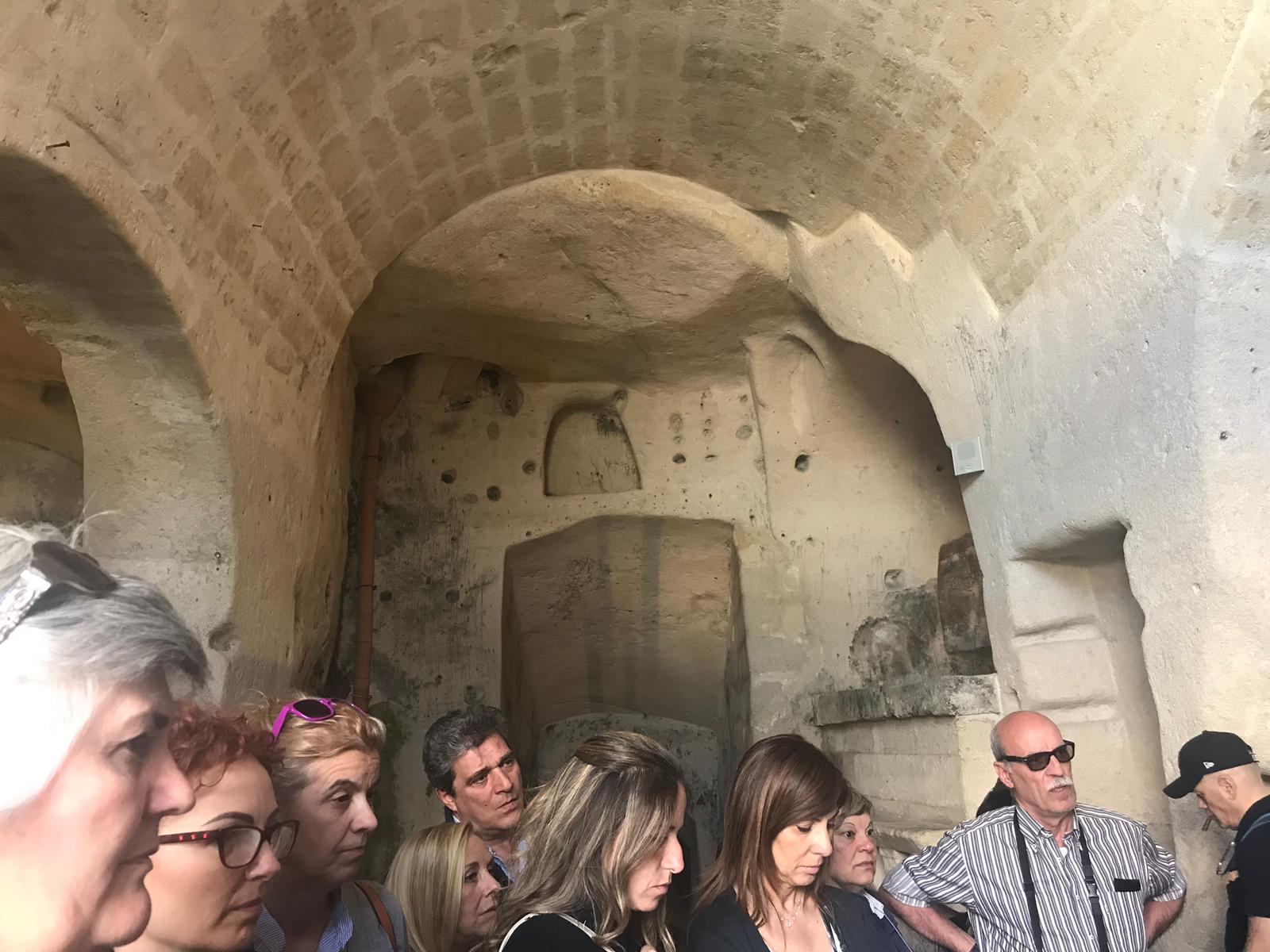 Dormitorul
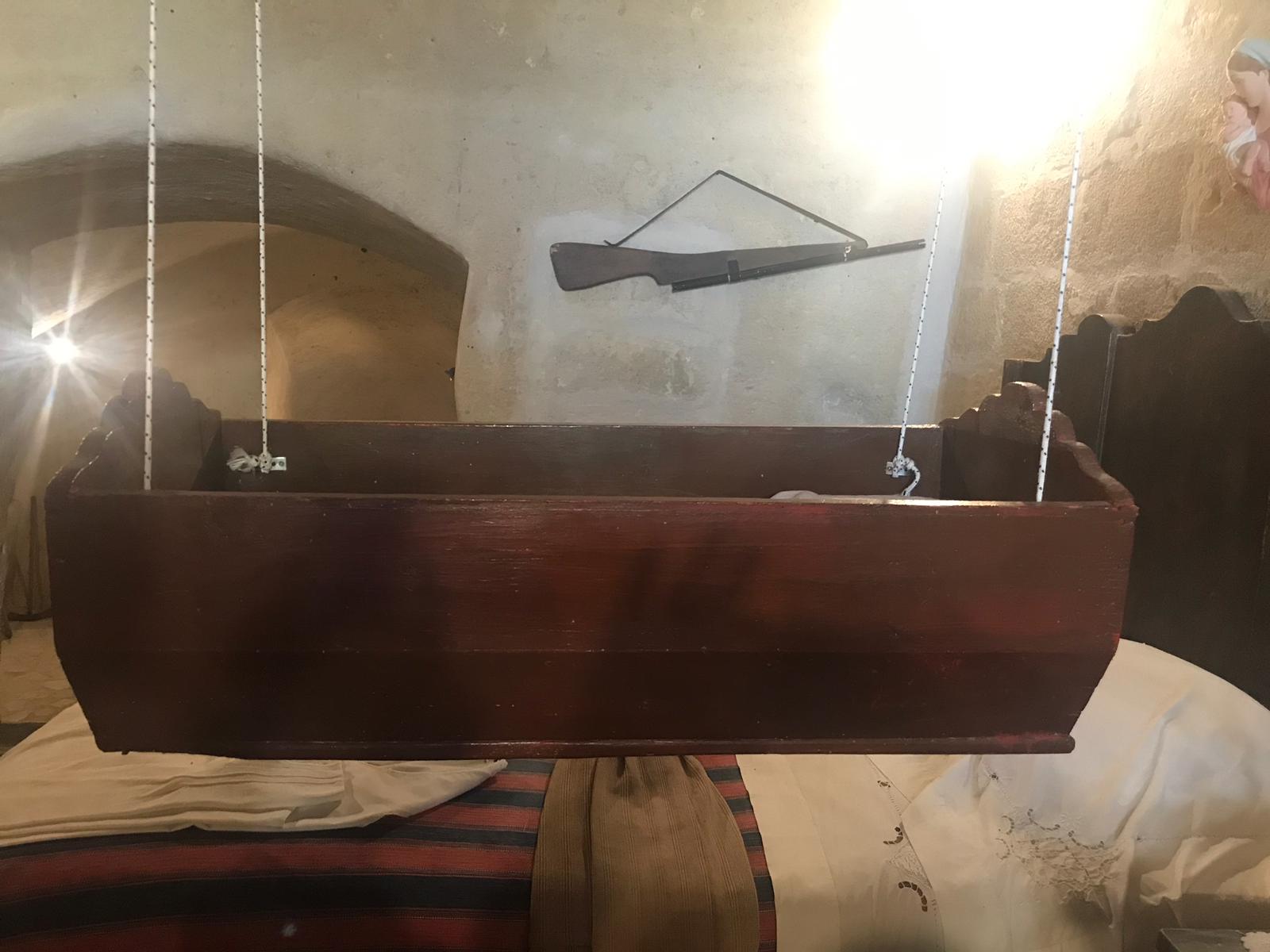 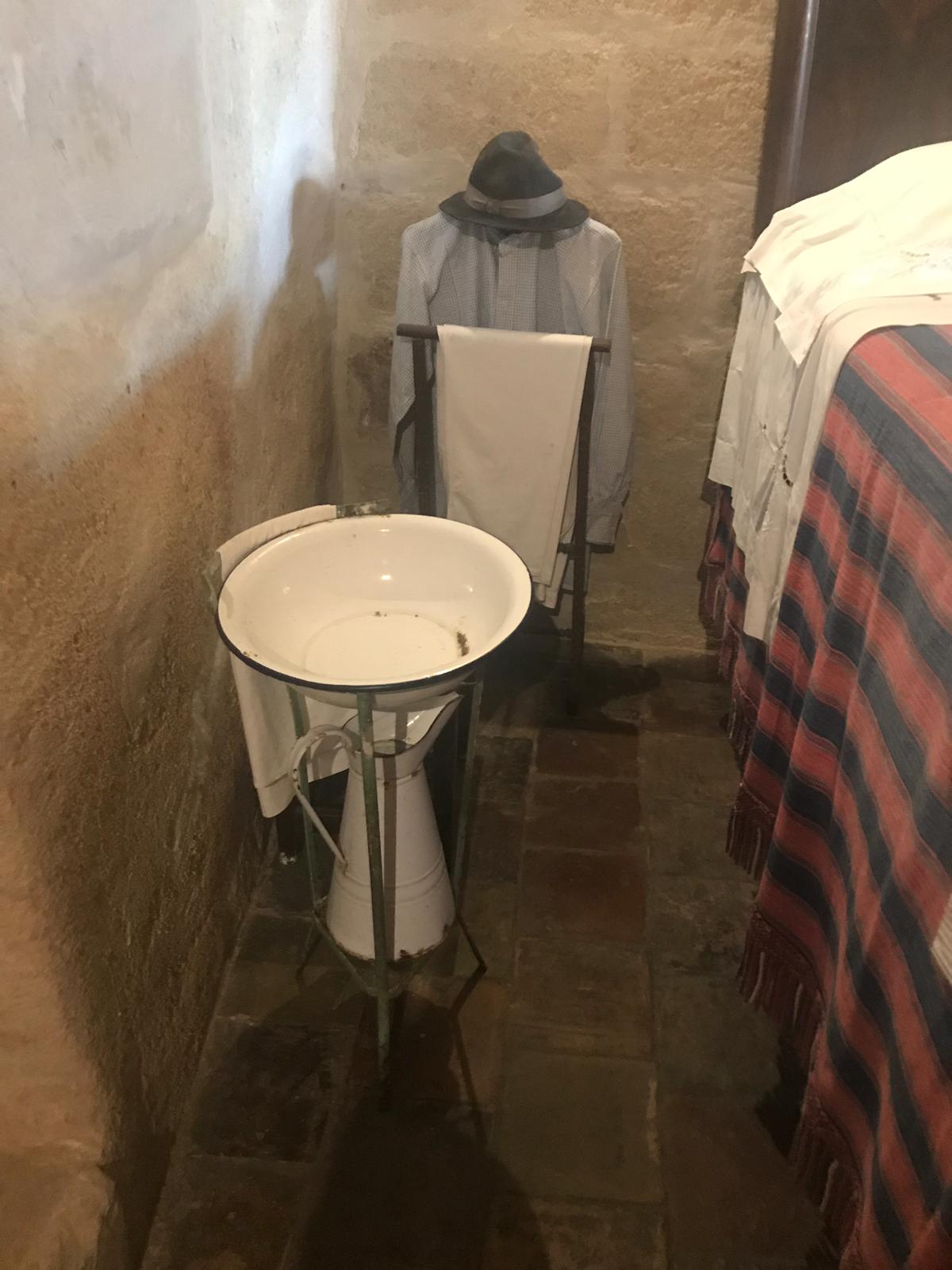 Adăpostul animalelor – așezat în continuarea locuinței
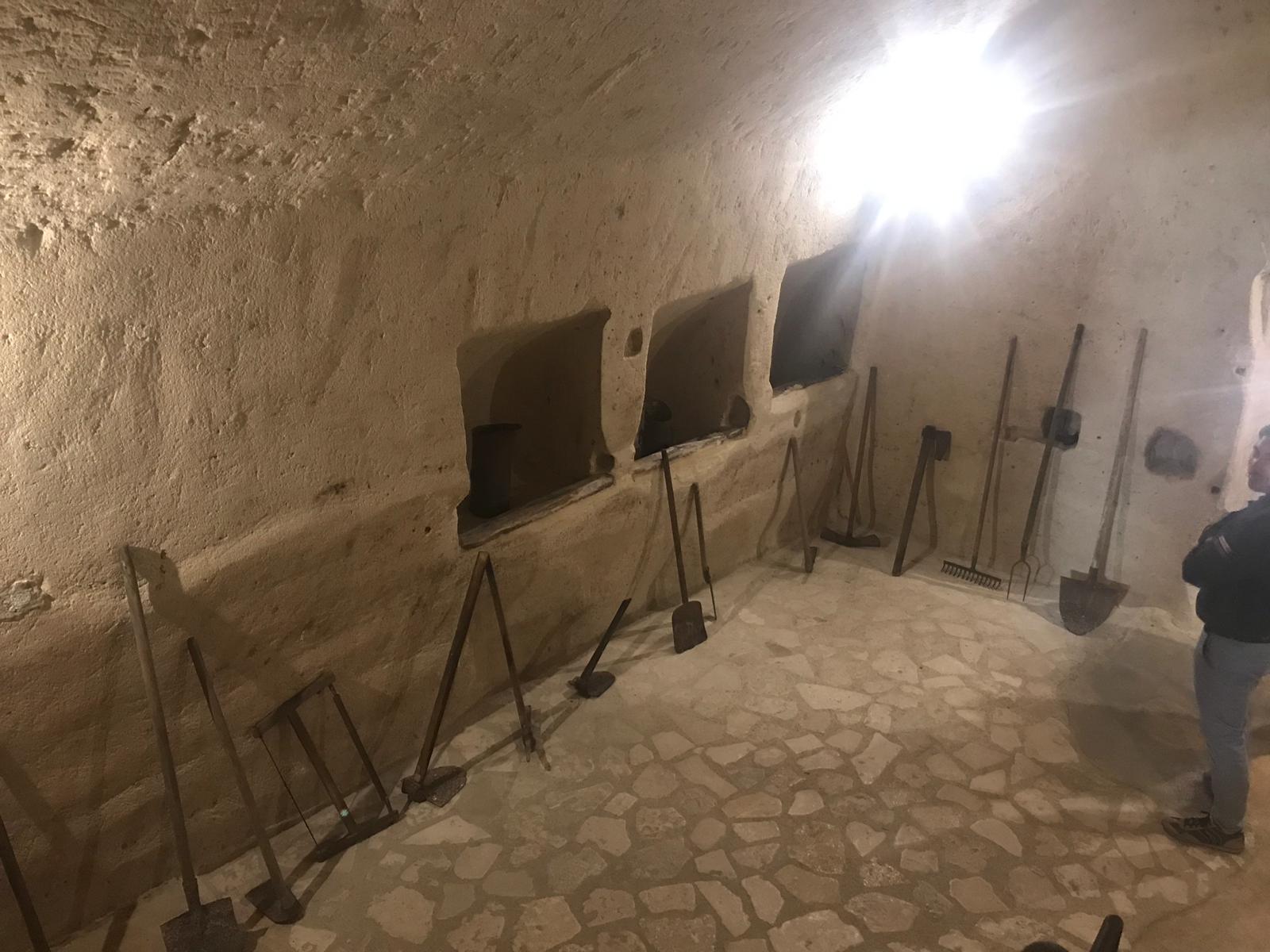 Măgarul – indispensabil localnicilor
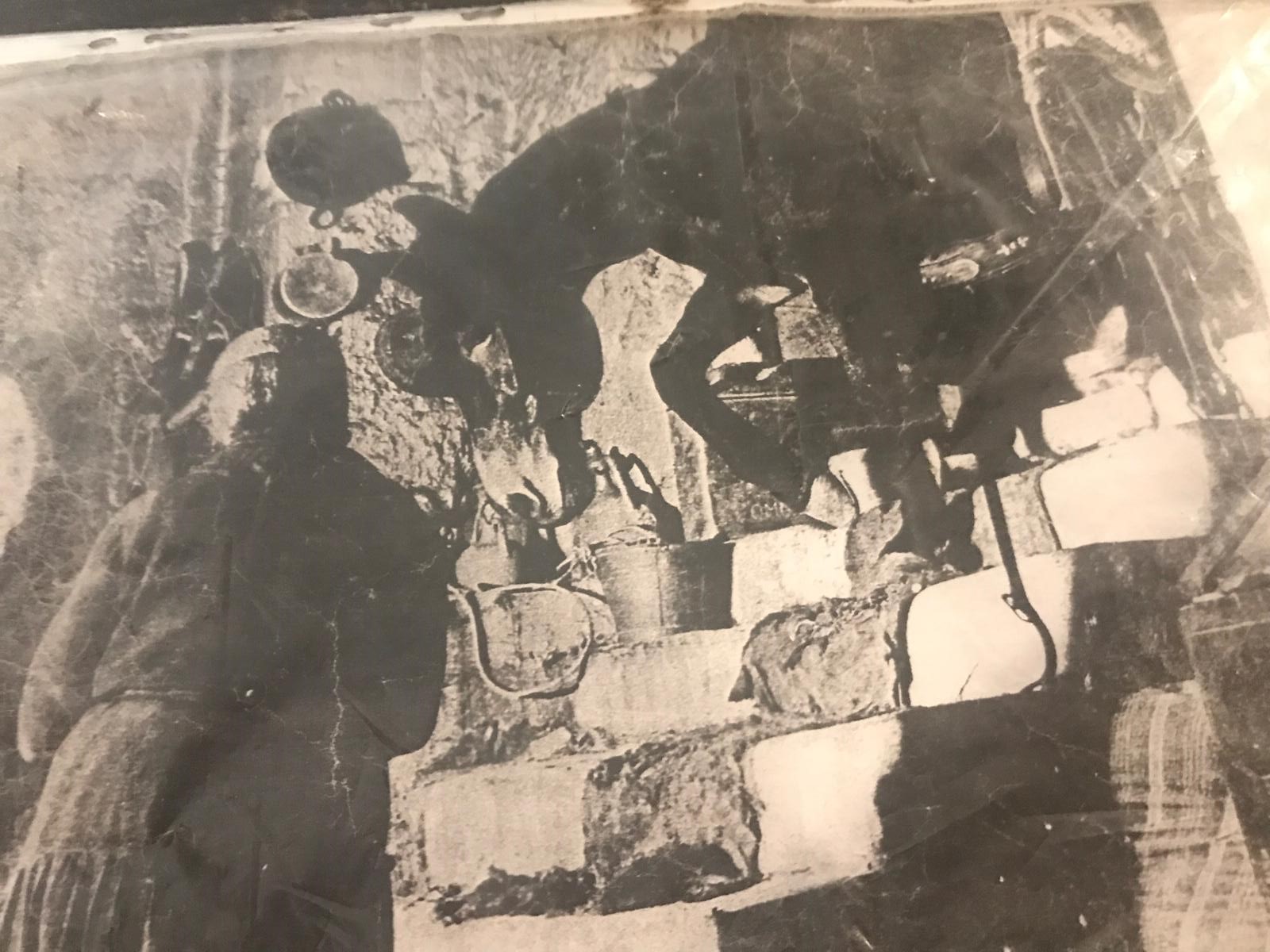 Alimentația tipică: pâine, ulei, roșii zdrobite și ardei
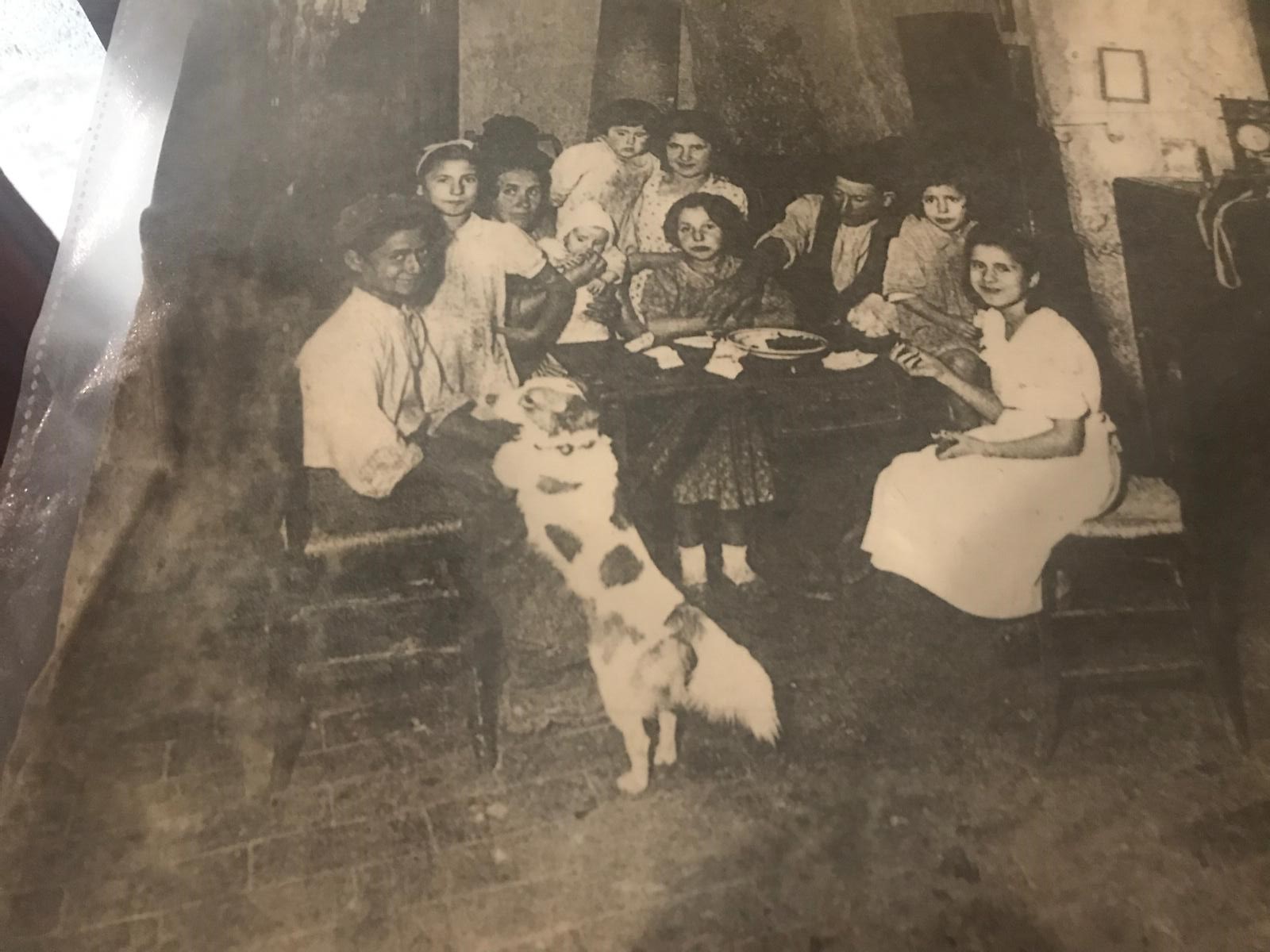 Colectarea apei: o problemă importantă
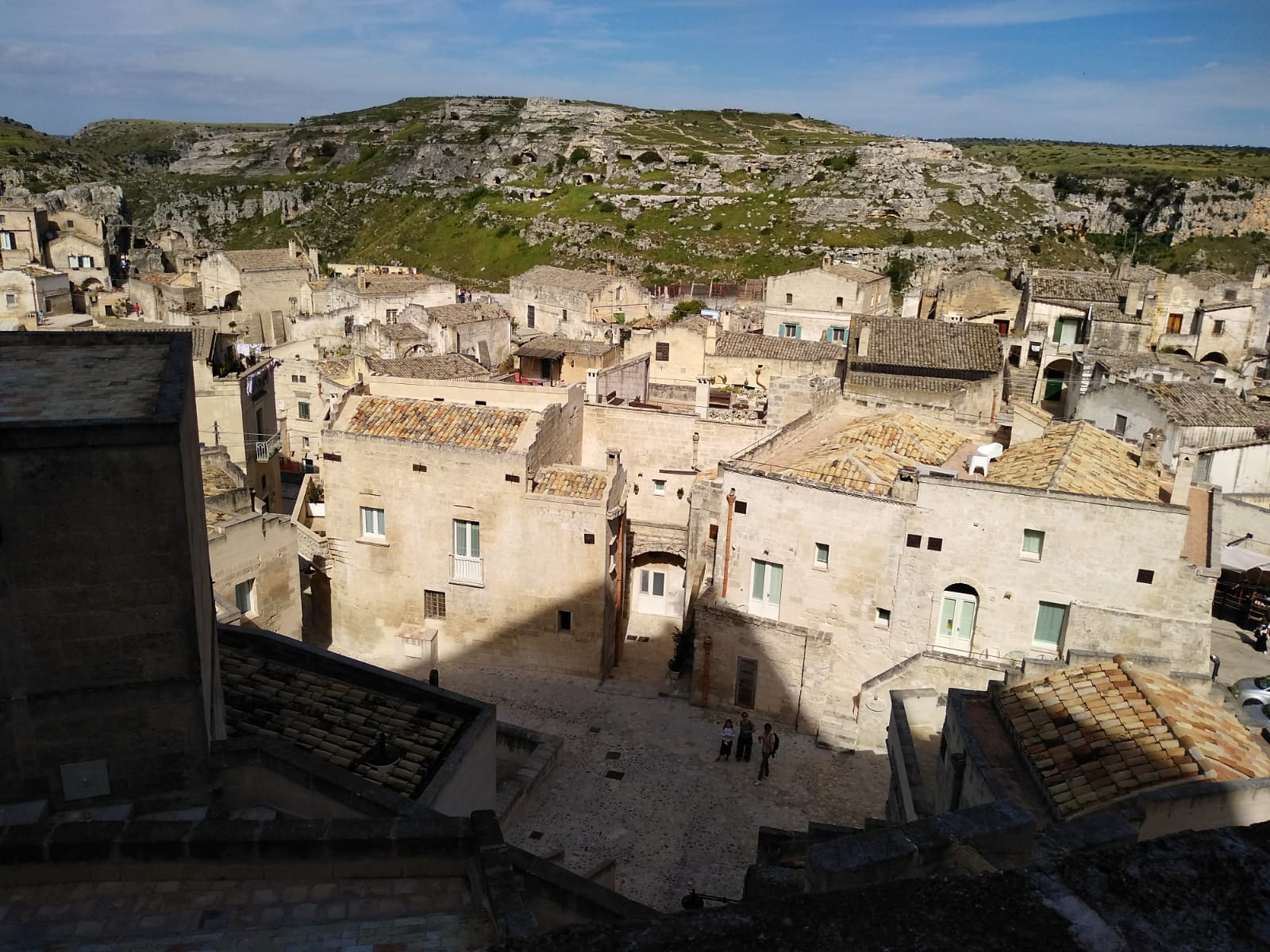 Bisericile rupestre (chiesi rupestri) – se află pe versantul opus și ocupă o suprafață imensă (8.000 ha)
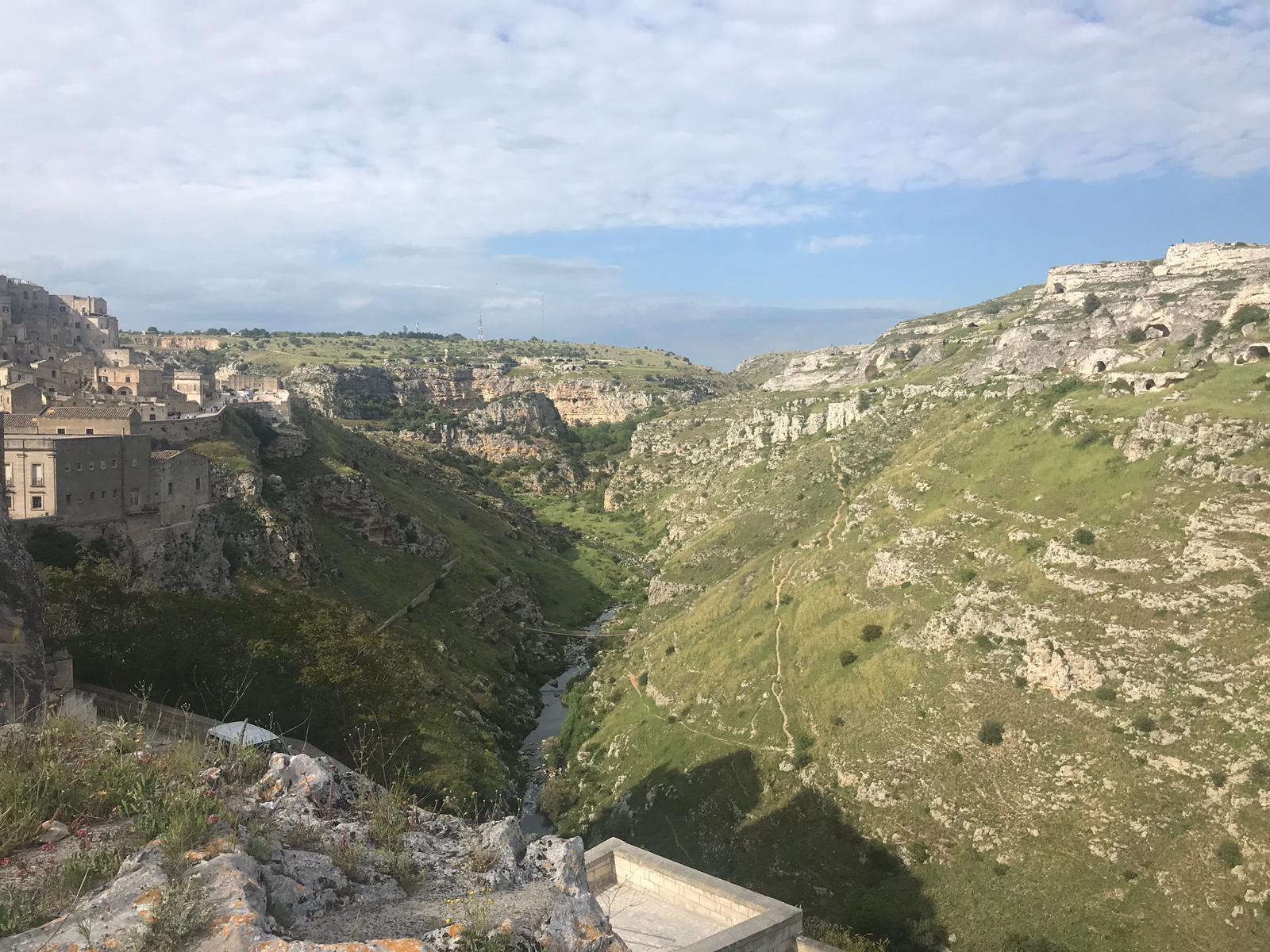 Cimitirul: morminte suprapuse
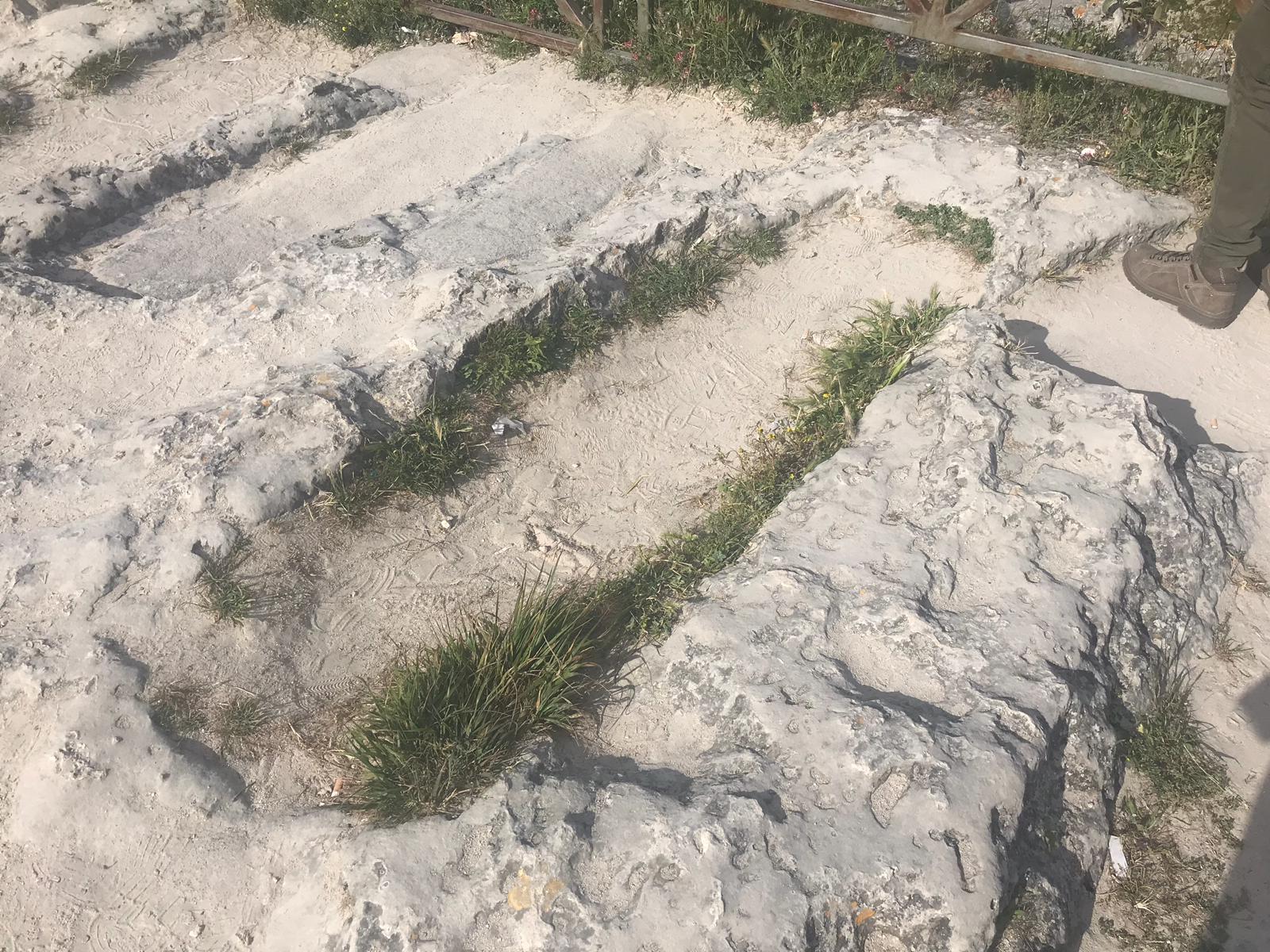 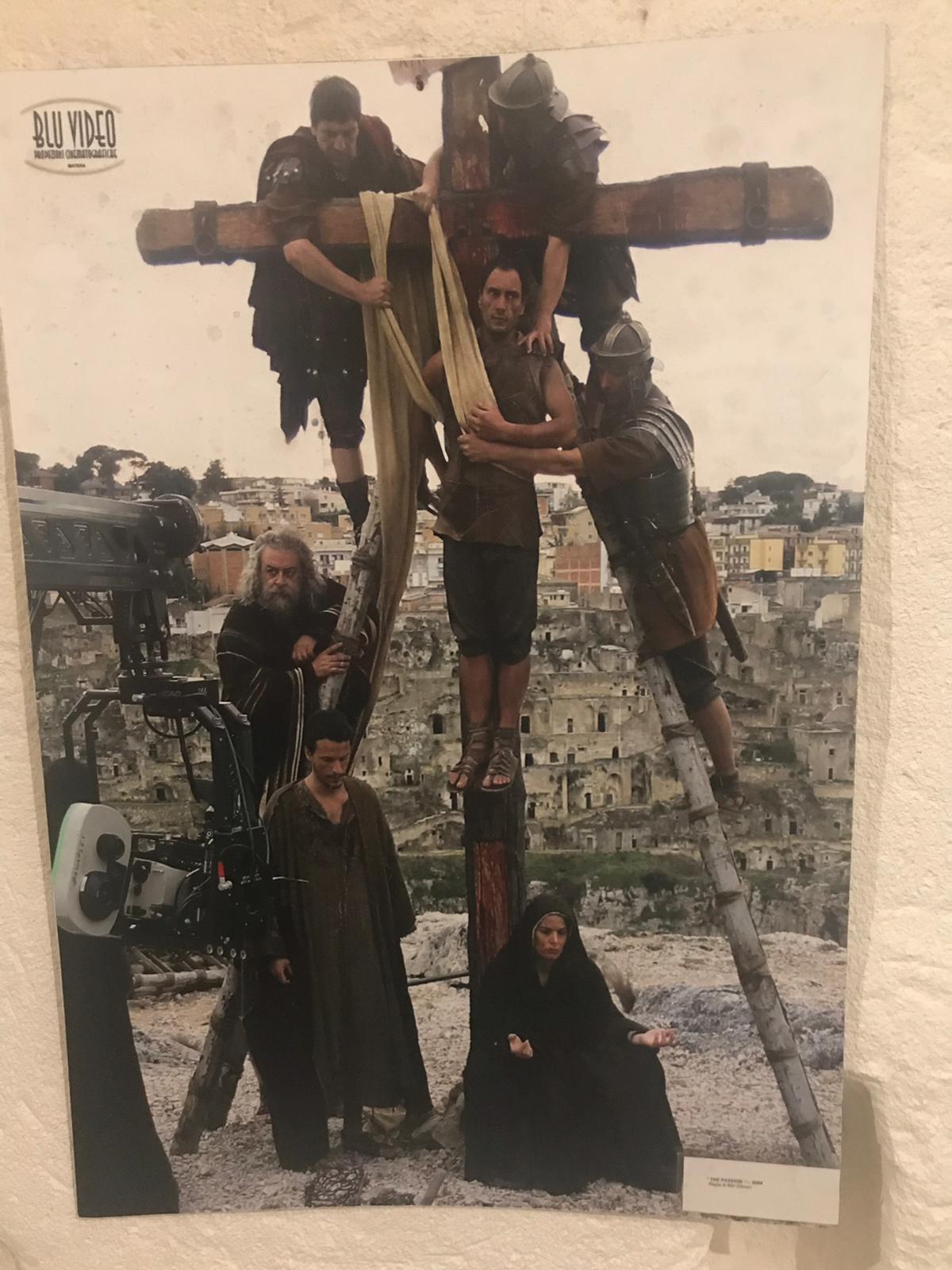 Sassi di Matera – locul perfect de turnare a multor filme de succesPatimile lui Christos (regia Mel Gibson)
Mel Gibson, pe platoul de filmare
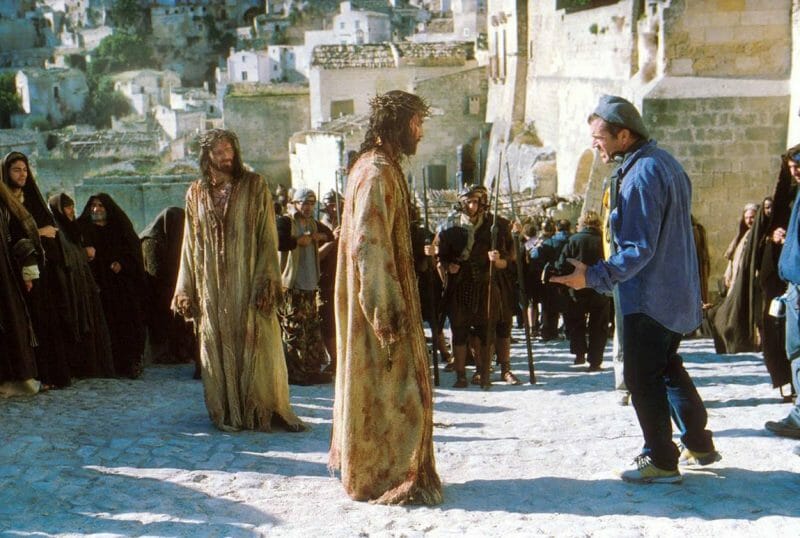 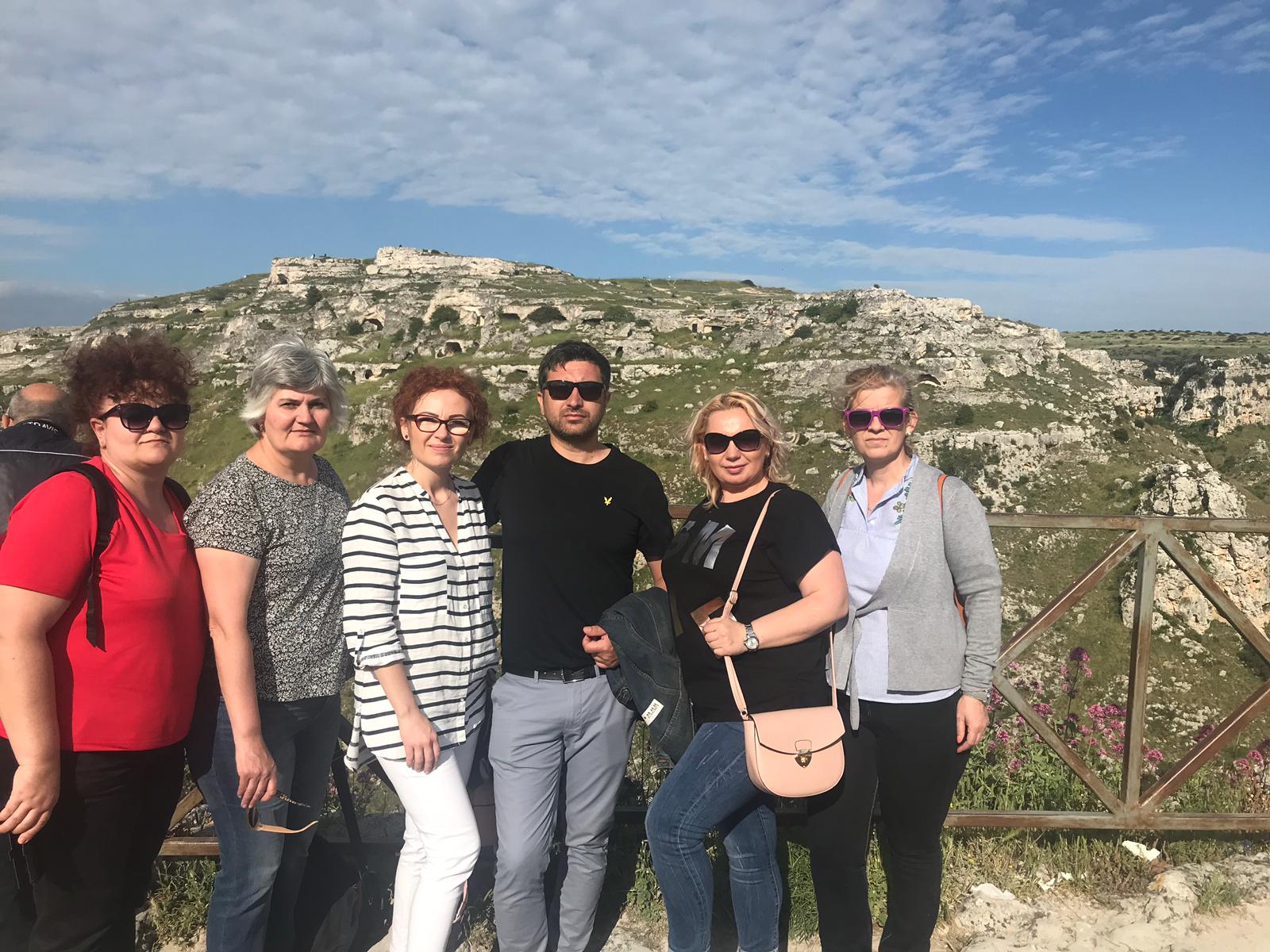 În fața Bisericii Sf. Francisc
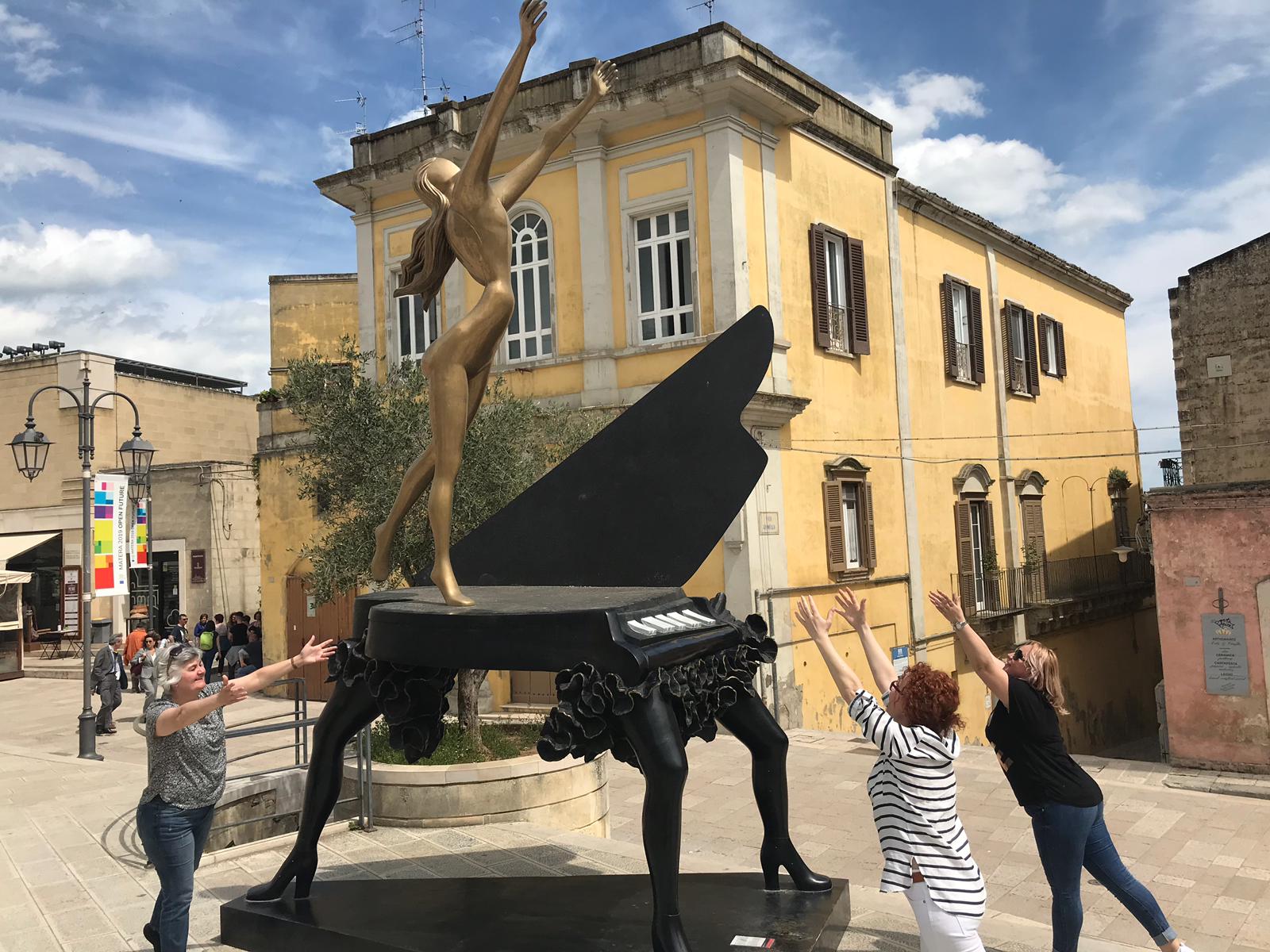 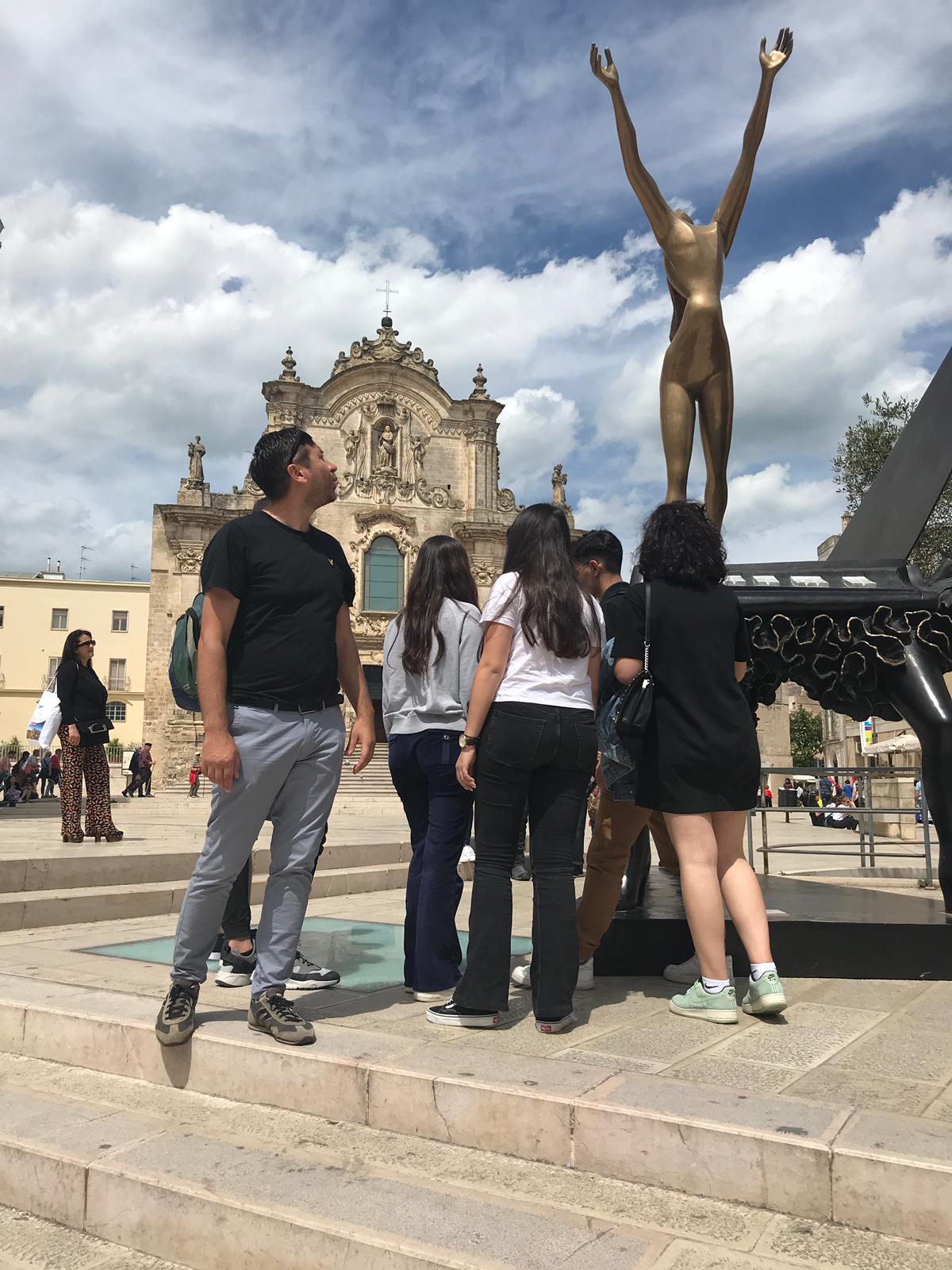 Chiesa di San Francesco d'Assisi – sec. XIIIBiserica Sf. Francisc
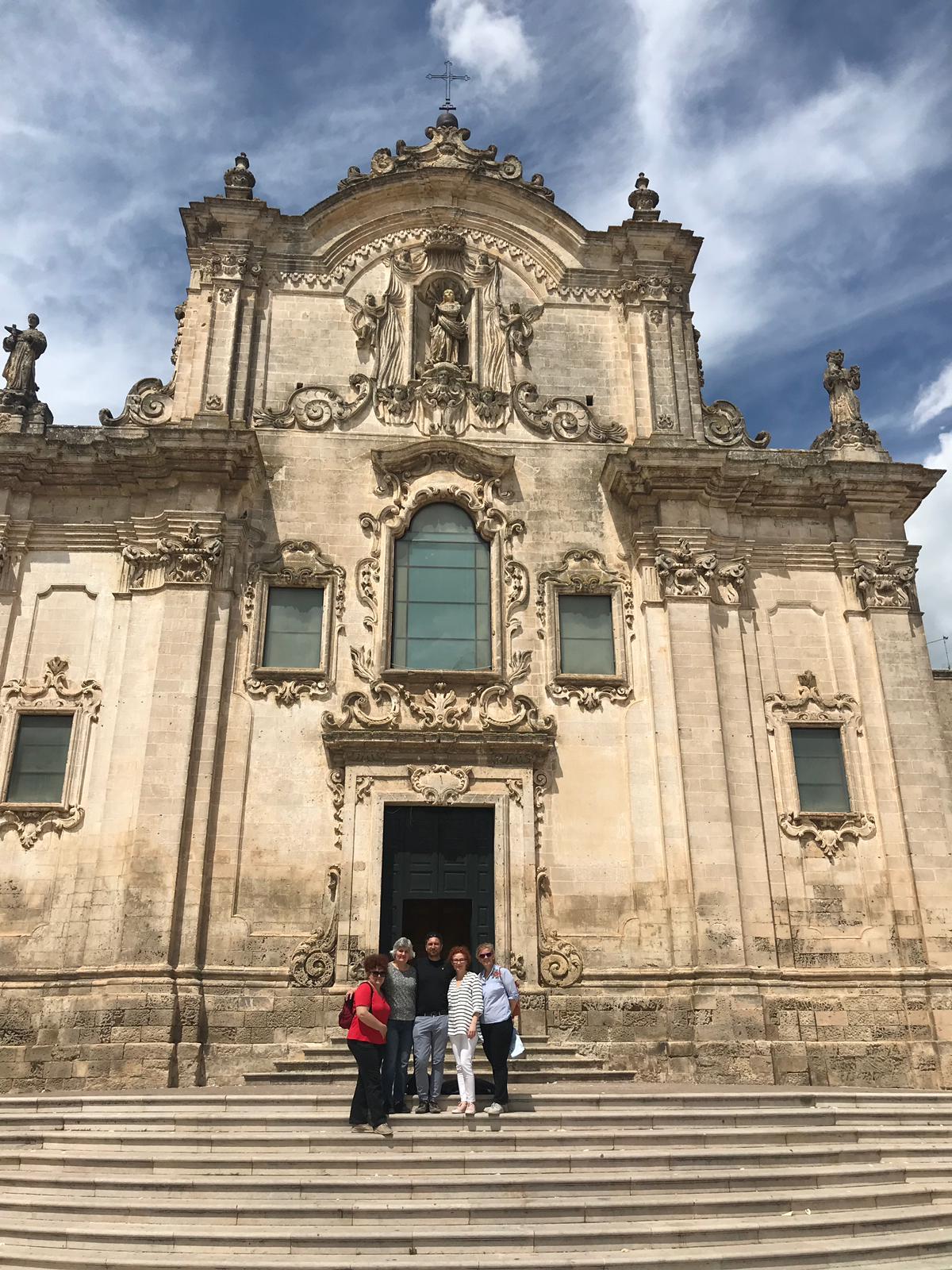 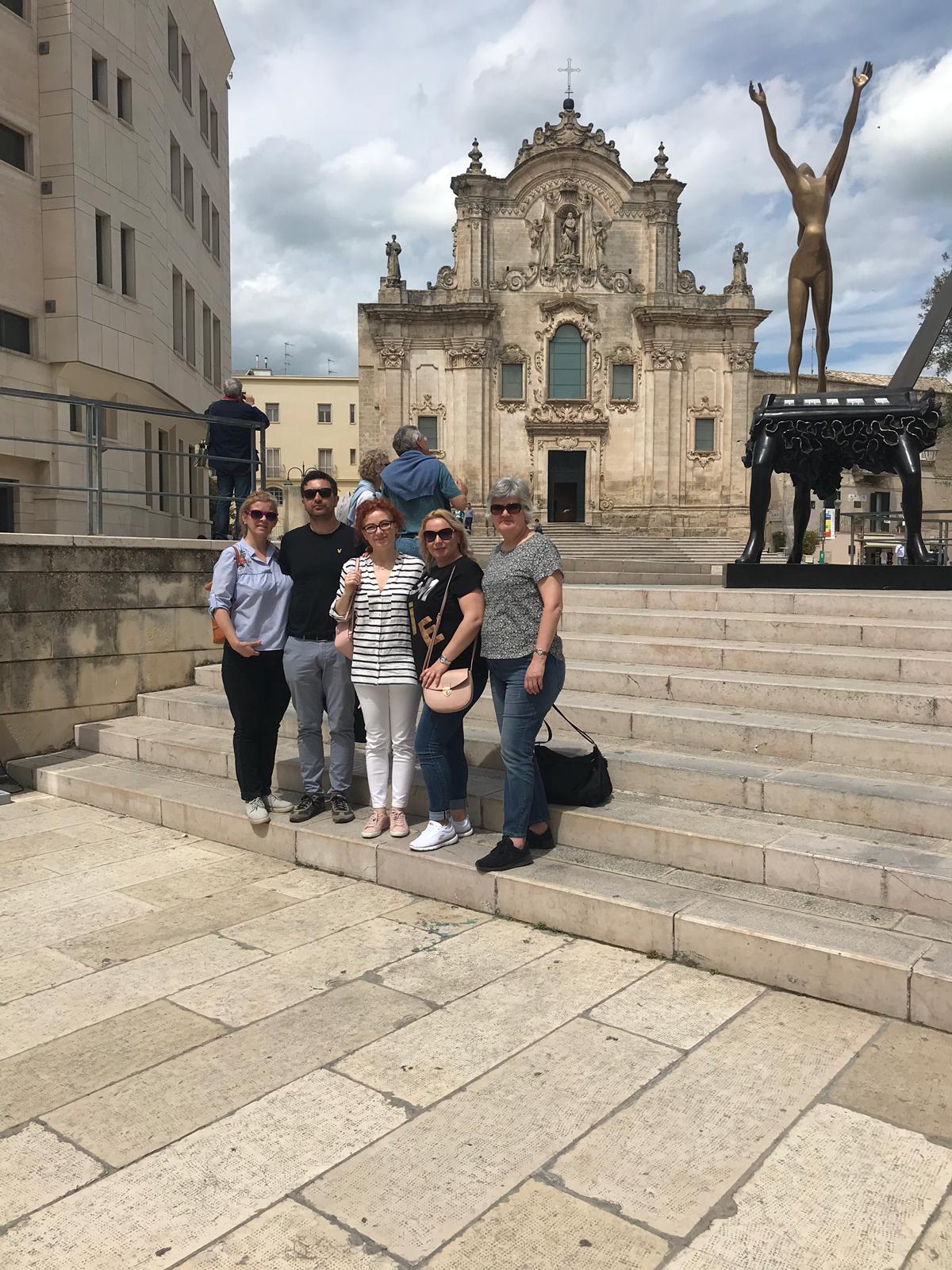 Biserica Sf. Francisc - interior
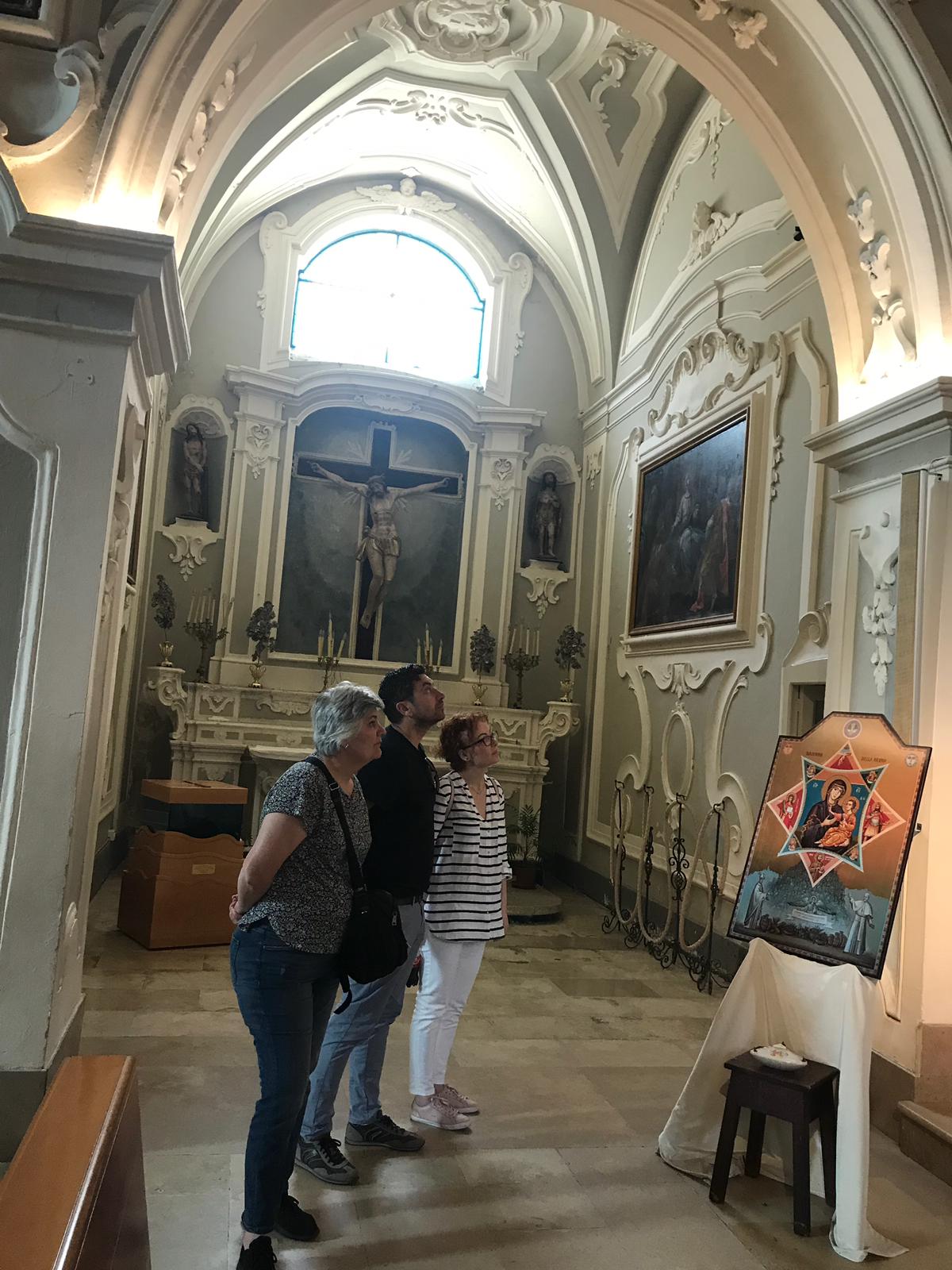 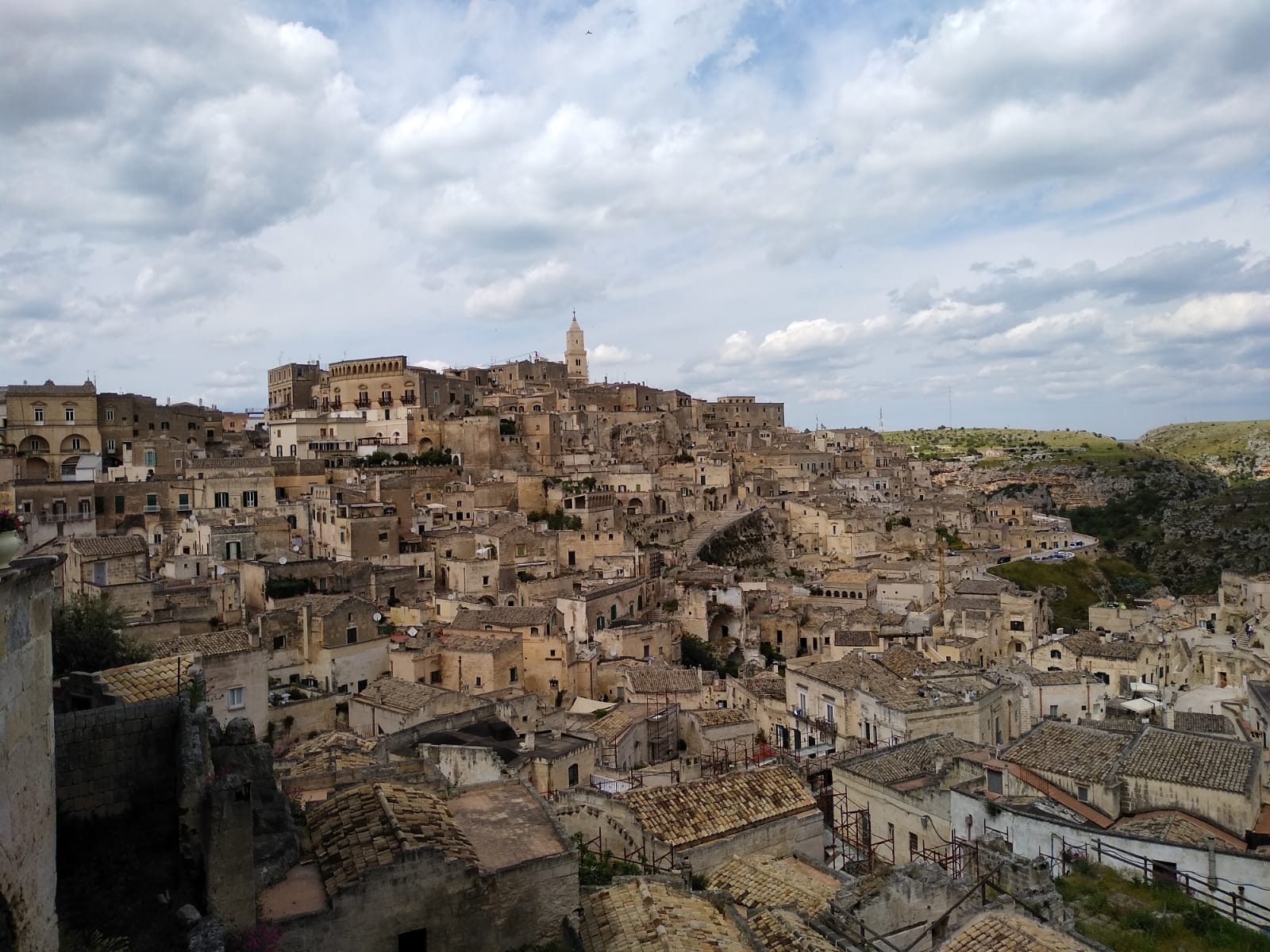 Matera, Italia11.05.2019Mulțumesc!!!                                            Grazie!!!